CoSA Member WebinarDisaster Preparedness: Monitoring Your Collections During Adverse Conditions
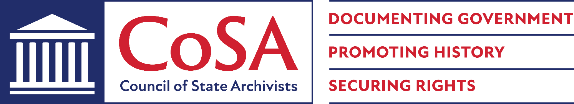 May 26, 2022
3 pm Eastern
Disclaimer:  This webinar is being recorded and will be available for viewing on the CoSA website.
Webinar Agenda
Welcome and Overview
Presentations:
     Patrick McCawley – South Carolina Department of 		     Archives and  History
     Jennifer Simmons – Colorado State Archives
     Todd Topper – Minnesota Historical Society
Q and A
Upcoming Programs and Webinars
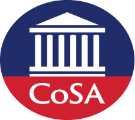 May 26, 2022
Speakers
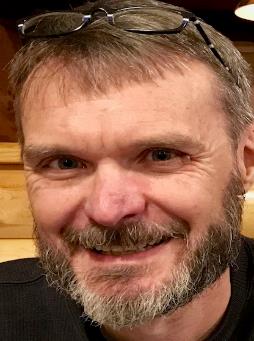 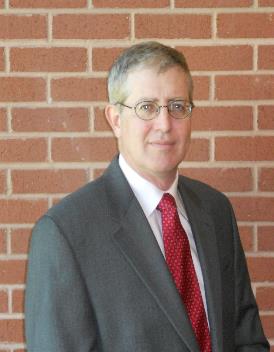 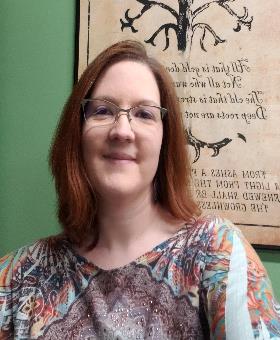 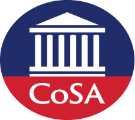 Todd Topper
Collection Management Supervisor
Minnesota Historical Society
Jennifer Simmons
Research Desk Supervisor/ Program Administrator
Colorado State Archives
Patrick McCawley
Records Services Supervisor
South Carolina Department of Archives and History
May 26, 2022
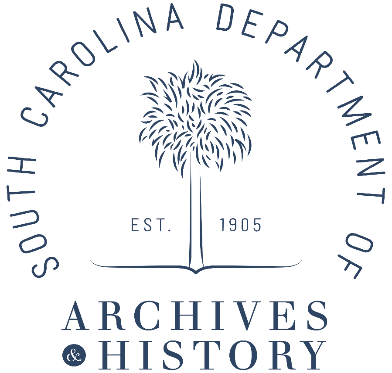 Water Incident Response
[Speaker Notes: Thank you, Dorothy.  I am Patrick McCawley, supervisor of Record Services at the South Carolina Dept. of Archives and History.  I served as coordinator of the agency’s recent multi-year effort to conserve our seven state constitutions.  The constitutions are the written expression of our state authority and sovereignty and illustrate the historic and political pathway to the present.]
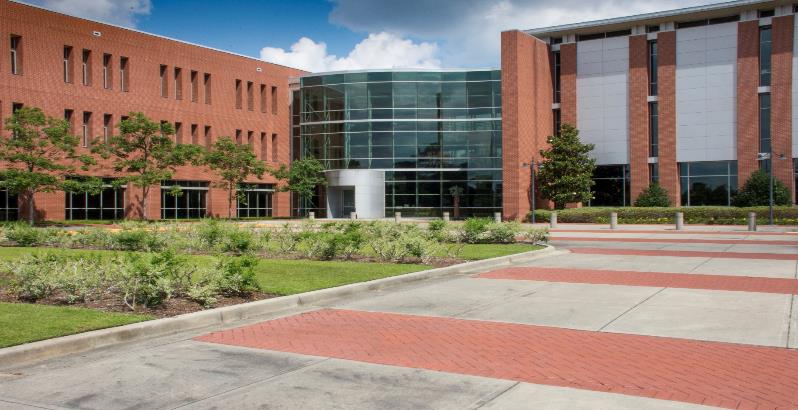 SC Archive and History Center
Opened in May 1998
[Speaker Notes: Thank you, Dorothy.  I am Patrick McCawley, supervisor of Record Services at the South Carolina Dept. of Archives and History.  I served as coordinator of the agency’s recent multi-year effort to conserve our seven state constitutions.  The constitutions are the written expression of our state authority and sovereignty and illustrate the historic and political pathway to the present.]
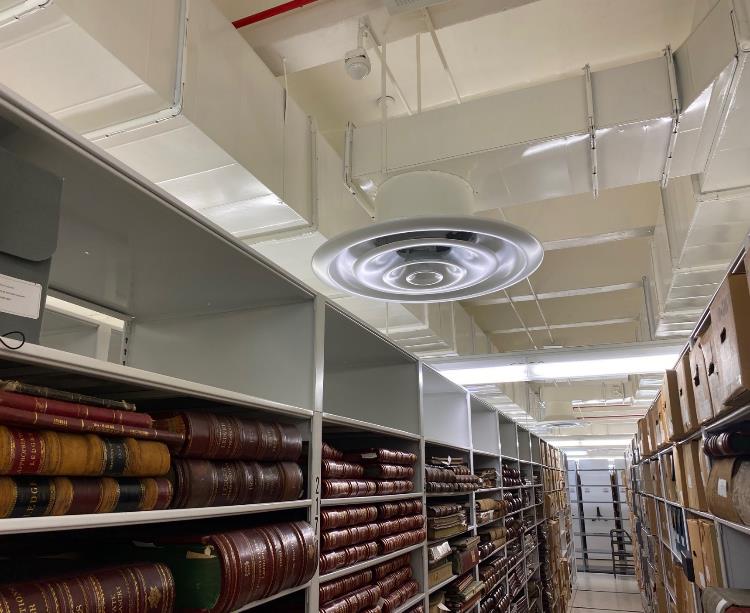 The Culprit.  Most of the water fell from this vent.  The shelf to the right was sitting directly underneath it.
First step was to move wet records.
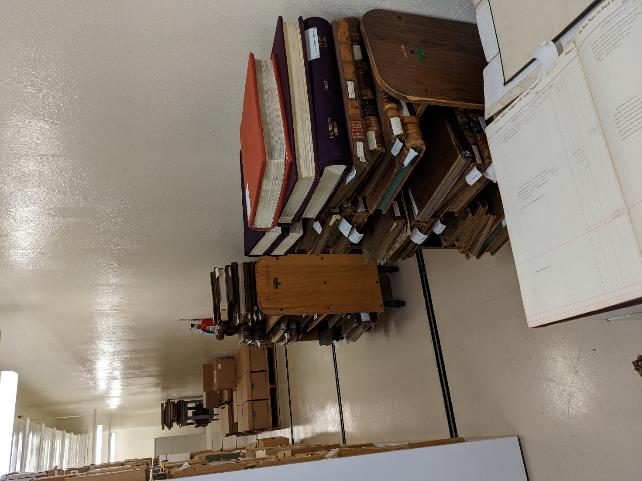 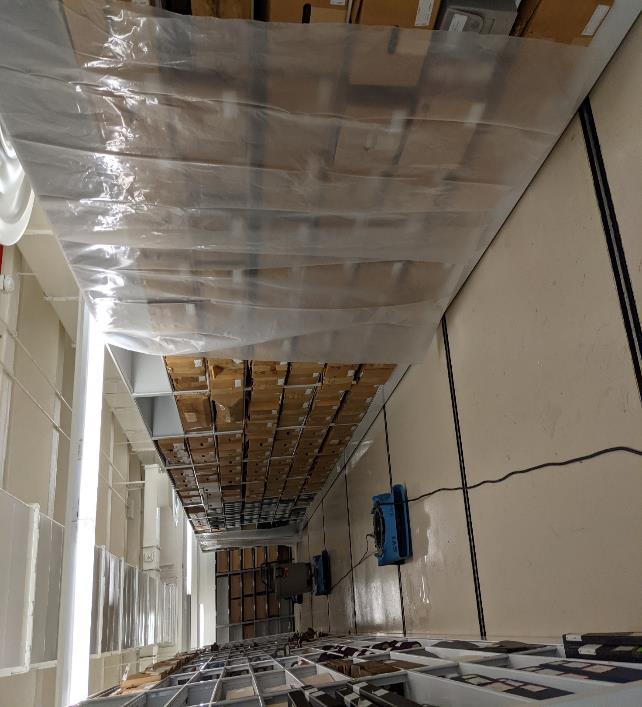 Second step was to protect from further damage.
Additional water leaked from this duct work extending to this second vent.
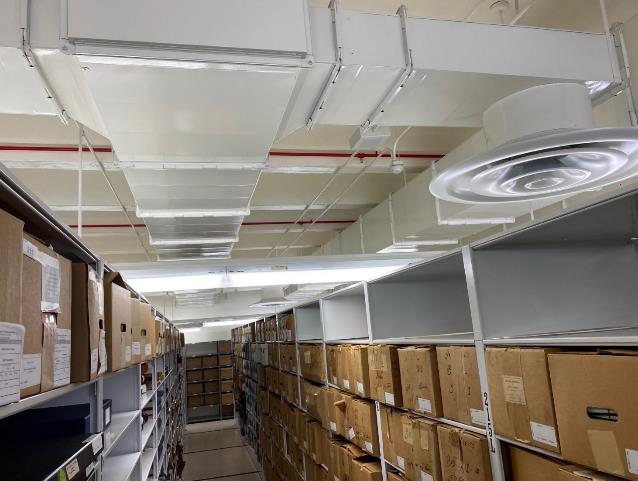 A triage area was set up to do initial assessments.
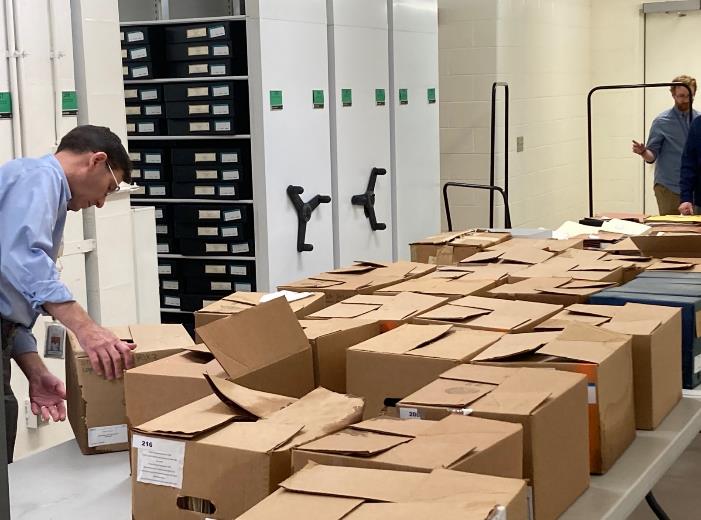 Drying stations for Revolutionary War Audited Accounts.
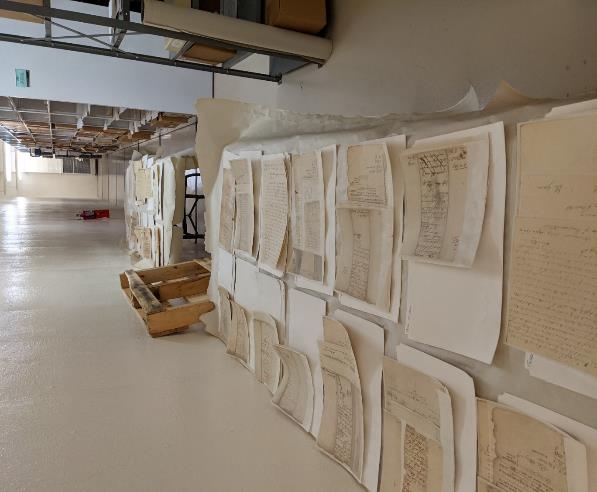 Checking the status of the drying process.
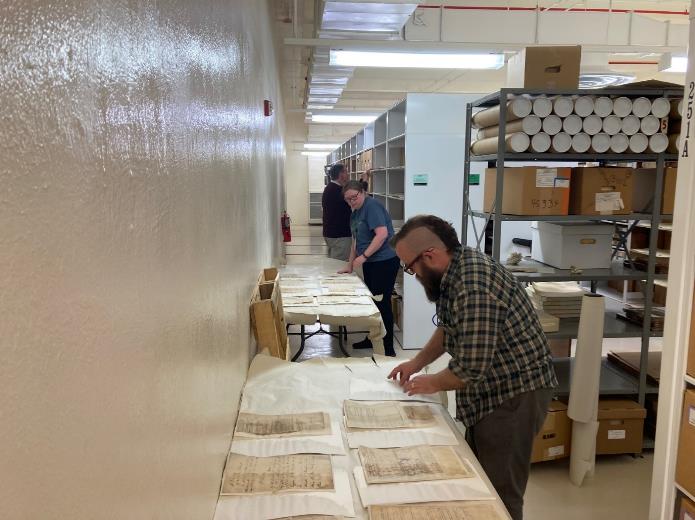 Every available space was utilized.
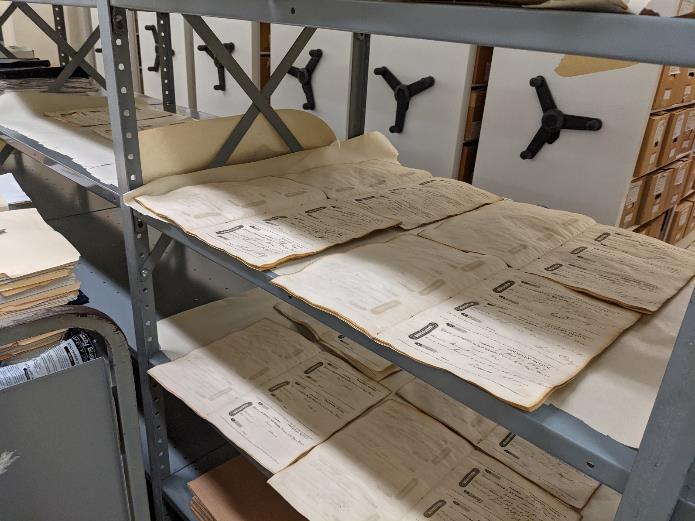 Volumes interleaved with blotting paper.
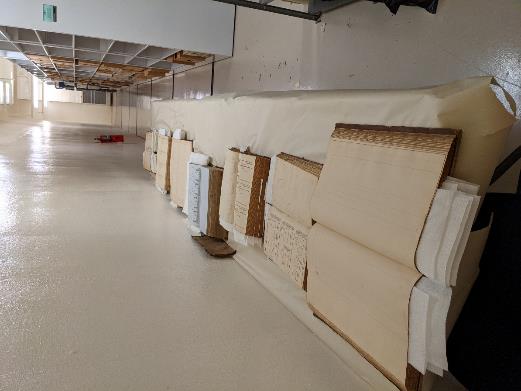 A warped cover board.
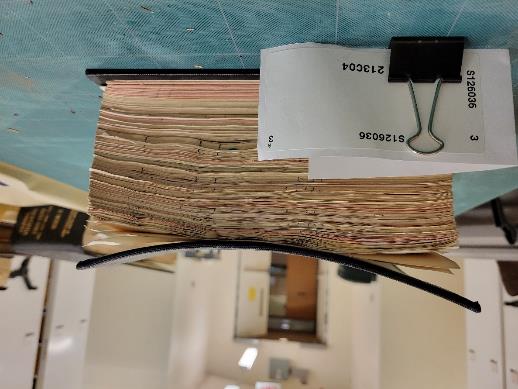 A damaged volume cover.
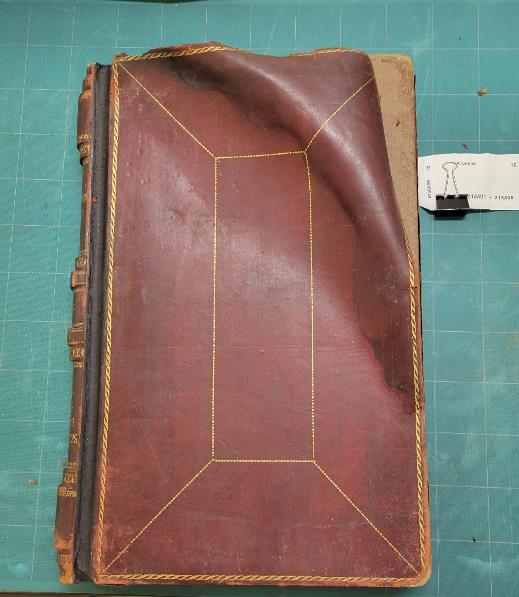 A mold outbreak.
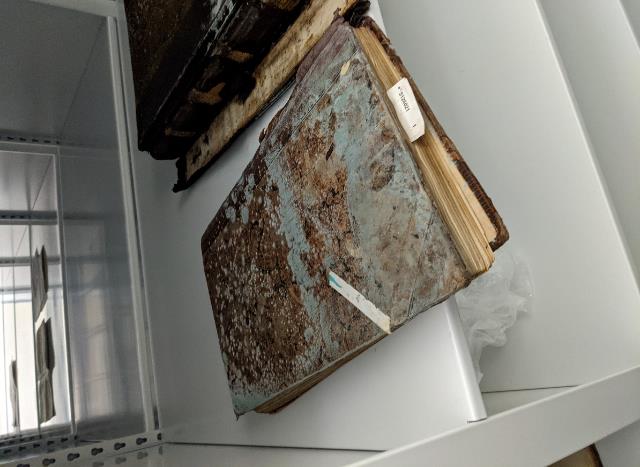 Comptroller General correspondence files.
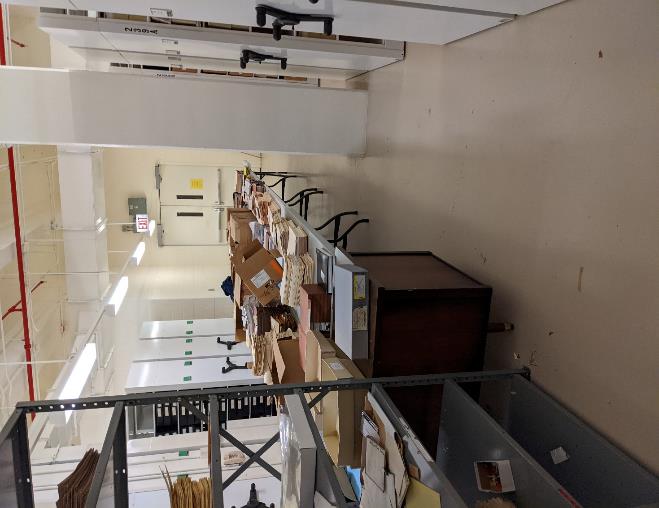 Damaged volume and label.
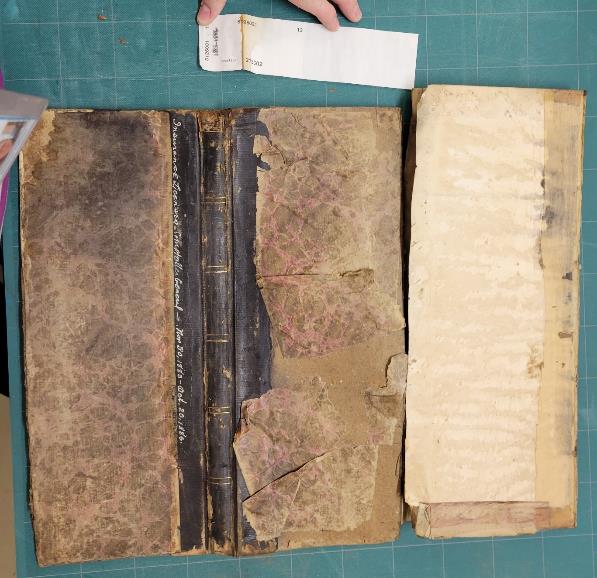 Lesson learned
Flexibility
Leadership
Organization
Triage
Patience
Patrick McCawleySupervisor, Record ServicesSC Dept. of Archives and History8301 Parklane RoadColumbia, SC 29223803-896-6203pmccawley@scdah.sc.gov
[Speaker Notes: I want to thank Dr. Emerson, Nathan Dawson, Michael Lee and Katie Boodle at NEDCC for their help in the project.  Thank you and I will turn it over to Kathy.]
Colorado State Archives: Providing Access to Records During Times of Civil Unrest
Presented by: Jennifer Simmons
Research Desk Supervisor and Program Administrator
Colorado State Archives
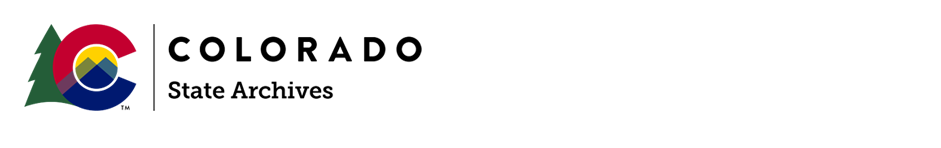 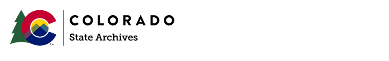 Background
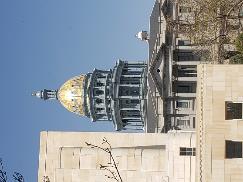 CSA is located in downtown Denver, a block south of the Capitol bldg.

CSA serves all 50 states and several countries, including the Armed Forces

Need for modern records meant CSA
   was open for requests during 
   COVID-19 and protests during
   summer, 2020.
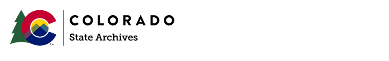 Civil Unrest – Death of George Floyd
May 28th, 2020 first protest
~2 weeks straight of protests
~120 arrests over first 4 days
~150 complaints concerning police behavior
Photos: Colorado Public Radio: https://www.cpr.org/2020/06/01/photos-denver-protests-george-floyd-death/
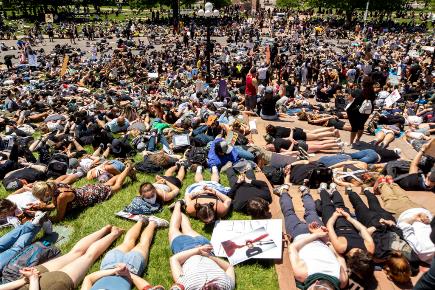 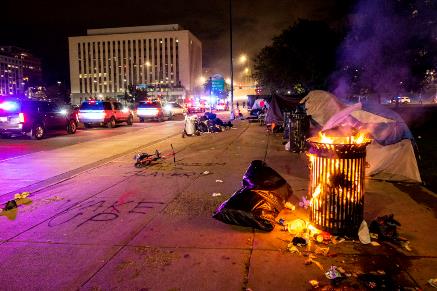 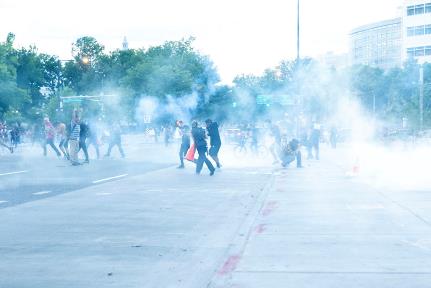 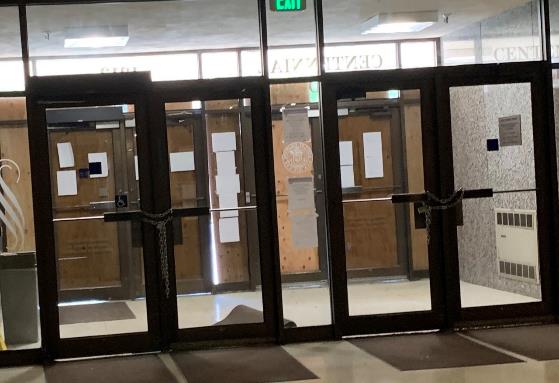 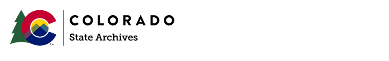 Archives Building
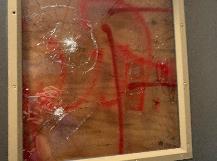 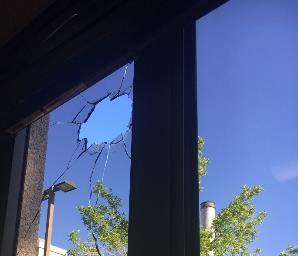 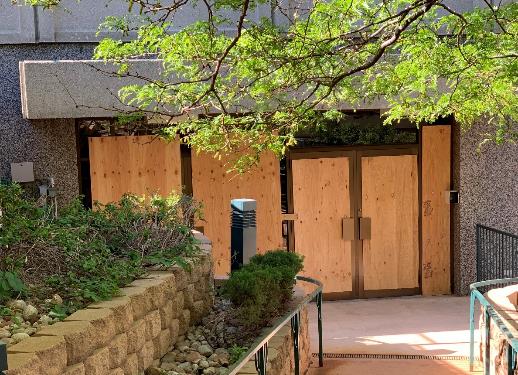 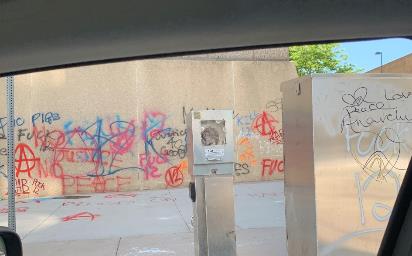 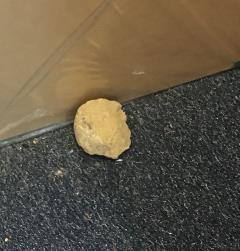 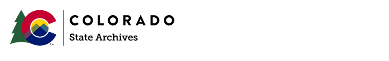 Concerns For Staff and Customers
SAFETY OF STAFF
SAFETY OF RECORDS
COMMUNICATION WITH OUR CUSTOMERS
PROVIDING ACCESS TO IMMEDIATE REQUESTS
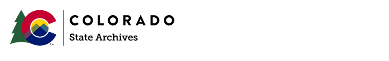 Adapting to the Situation
Keep Informed!
Someone always knows when you go into the office and when you leave
Avoid protestors / do not engage
Open lines of communication with customers
Website, phone, email, newsletter, social media, etc.
Be honest about the situation / firm with expectations
Empathize with customers needing records ASAP
Prioritize requests and get CREATIVE!
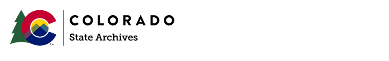 Tools to Use
ALREADY IN PLACE
NEW ACTION ITEMS
Emergency notifications through CO State Patrol
Shared calendar for staff going into the office
One person to the office in morning to walk areas
Staff experience with conflict resolution
Online request process
Daily email updates with State Archivist during protests
Ability to answer phone calls from home
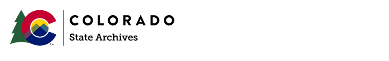 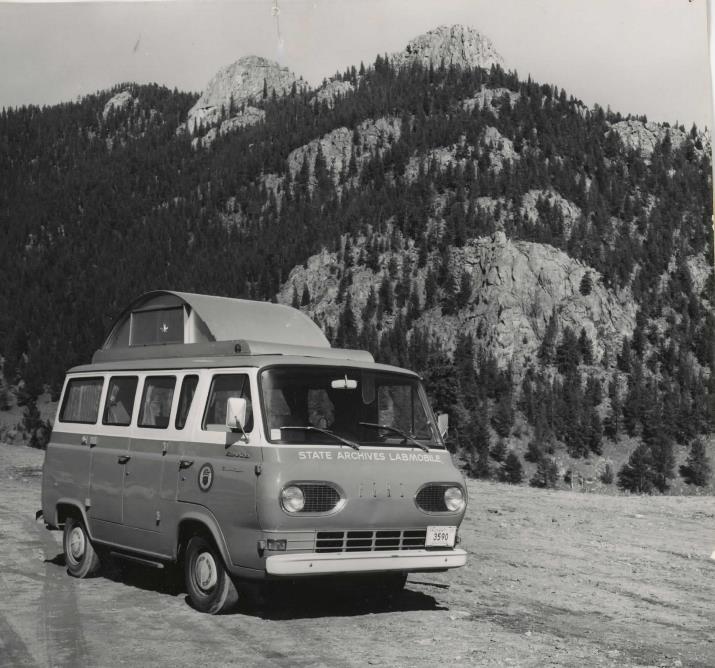 Thank you!
Unexpected Closure
Protecting Collections During the Chaos of 
2020
Todd Topper – Minnesota Historical Society
[Speaker Notes: Hello,

My name is Todd Topper. I am the manager of the Collections Management department for the Minnesota Historical Society. My team consists of conservators, registrars, database managers and of course collections managers. The Summer of 2020 gave us challenges know one could have predicted. This presentation will cover how we as collections managers changed our habits, methods, and expectations during the Spring and Summer of 2020 to address specific needs based on perceived and real threats. Let me start with context of place.]
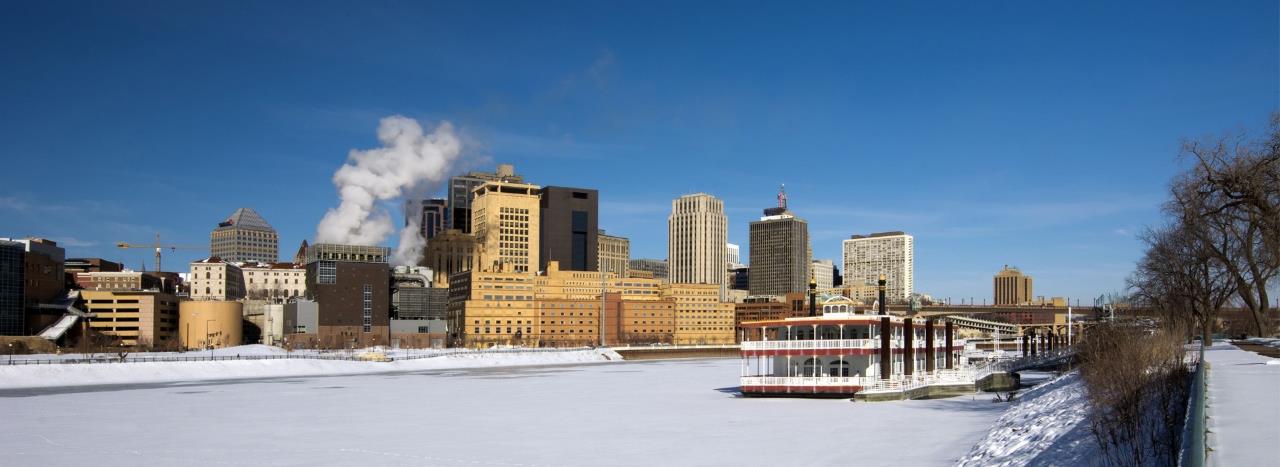 [Speaker Notes: Saint Paul, Minnesota – on the Mississippi River. The homebase of the Minnesota Historical Society.]
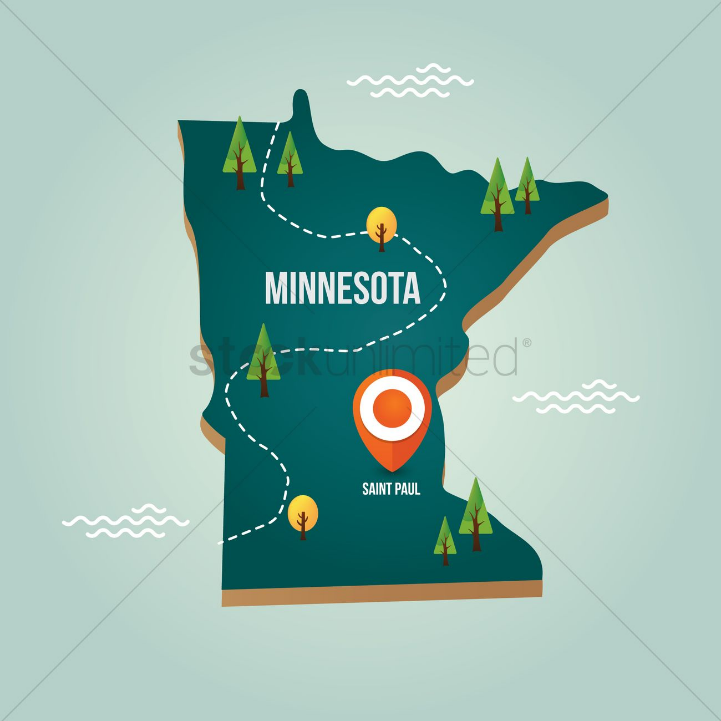 [Speaker Notes: Minnesota,...]
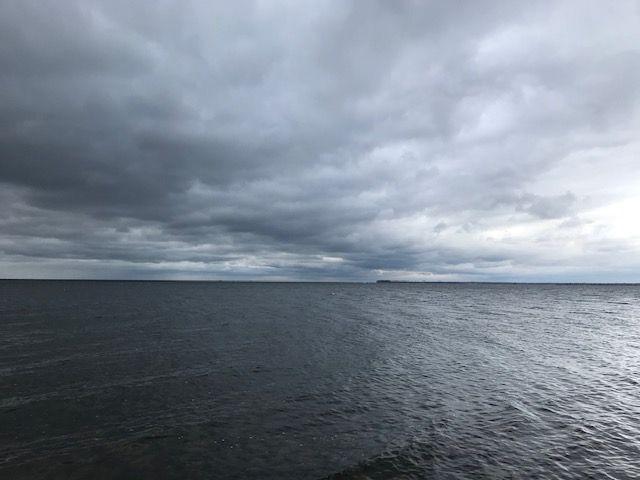 [Speaker Notes: … known as the land of 10,000 lakes. But also known for….]
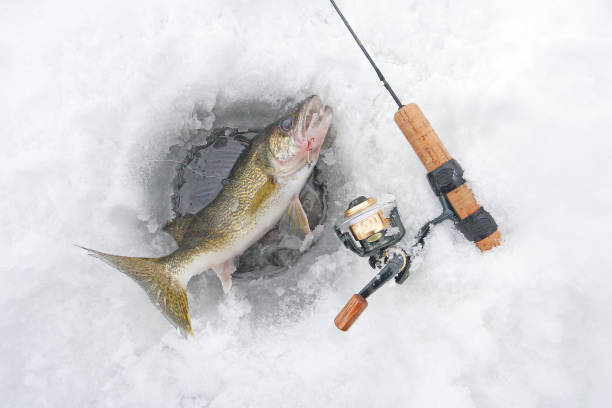 [Speaker Notes: Cold weather, ice, and walleye fishing;]
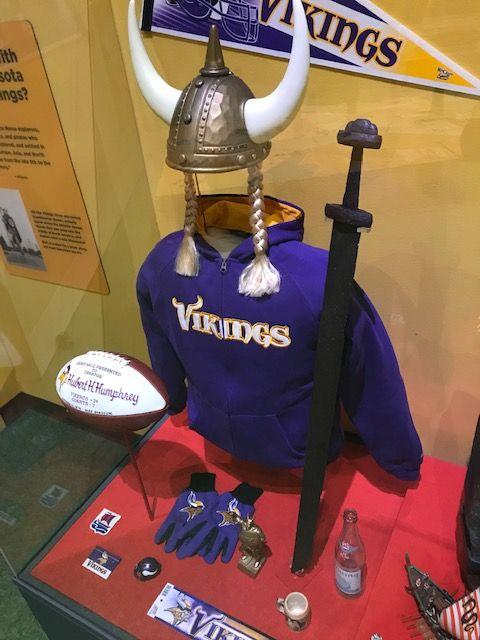 [Speaker Notes: …and Vikings,]
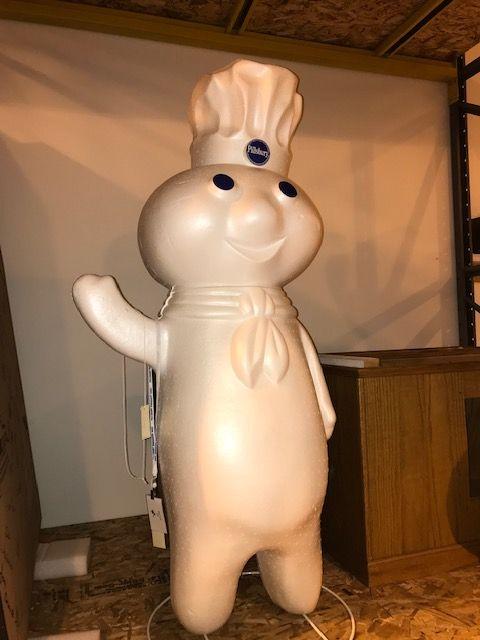 [Speaker Notes: the Pilsbury doughboy,]
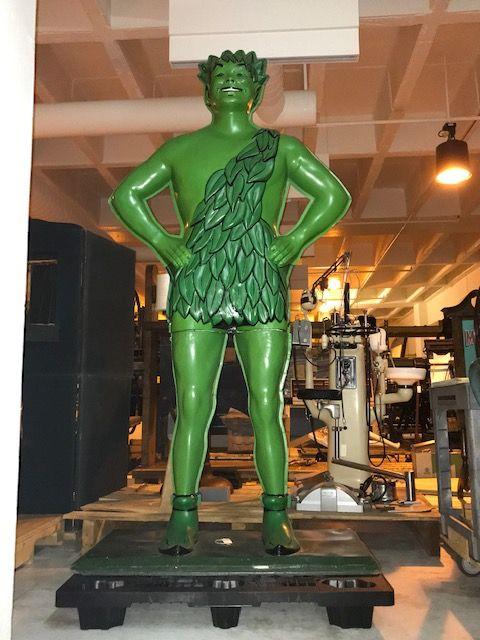 [Speaker Notes: and the Jolly Green Giant.]
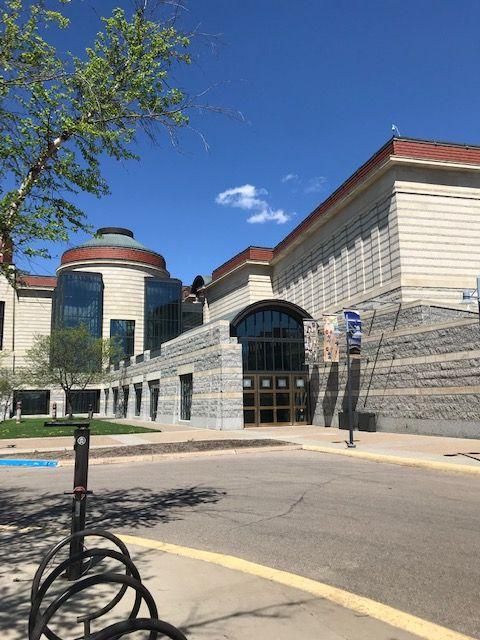 [Speaker Notes: This is the Minnesota History Center located in Saint Paul. Opened in 1992, this building serves as a central hub for the Minnesota Historical Society – now in its 171st year.  It is home to a comprehensive and accessible collection of archival records and artifacts.]
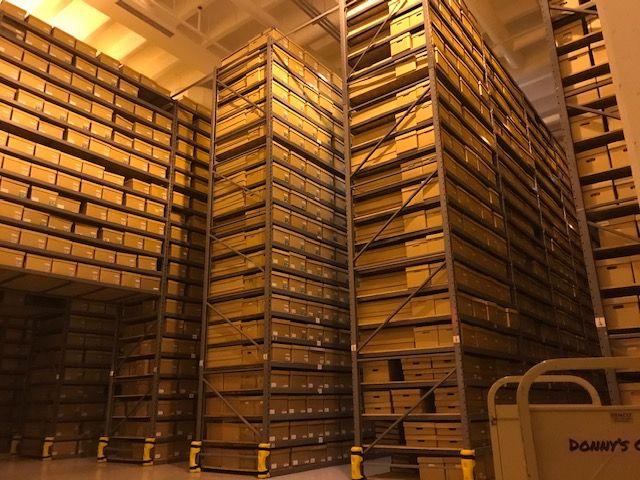 [Speaker Notes: Such as the Minnesota state archives. This collection plus manuscripts comprises over 100,000 linear feet of state documents, private business and personal records.]
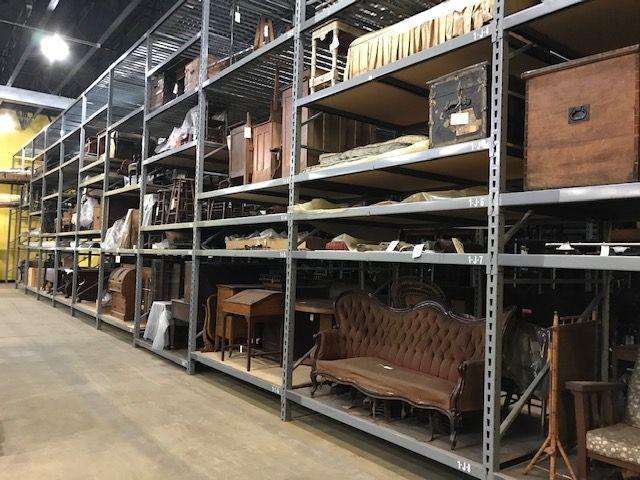 [Speaker Notes: We also hold about 250,000 Museum artifacts,…]
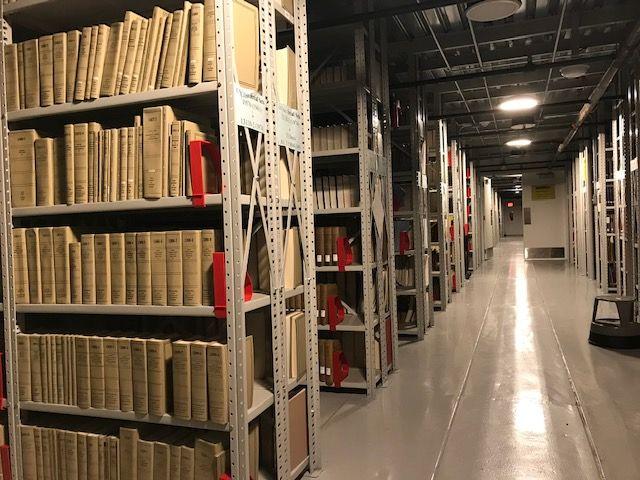 [Speaker Notes: …closed stacks of some 500,000 volumes]
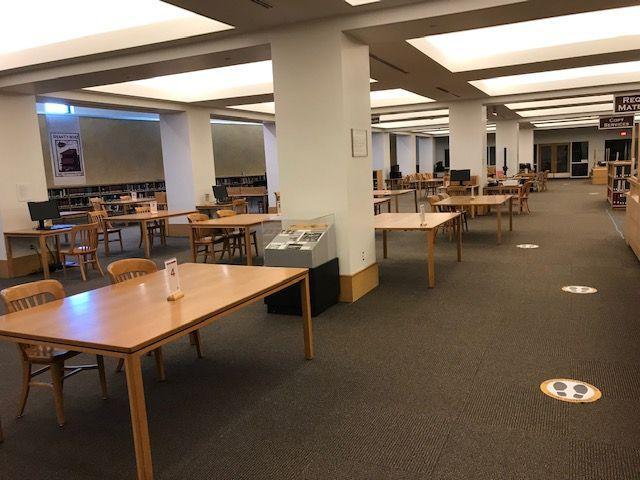 [Speaker Notes: …the reference collection]
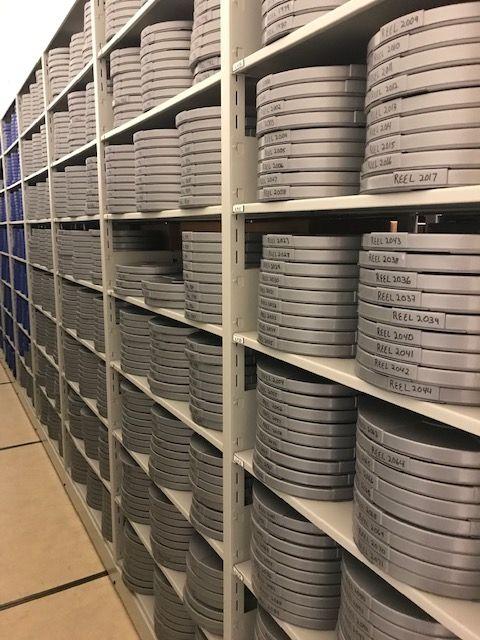 [Speaker Notes: As well as tens of thousands of sound and visual recordings]
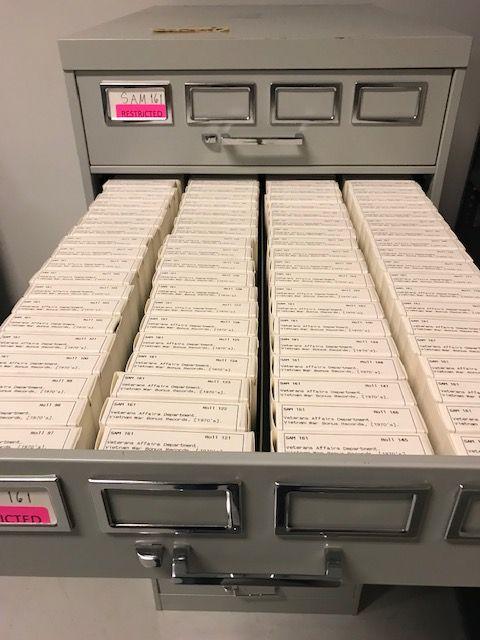 [Speaker Notes: And tens of thousands of microfilmed newspapers and documents]
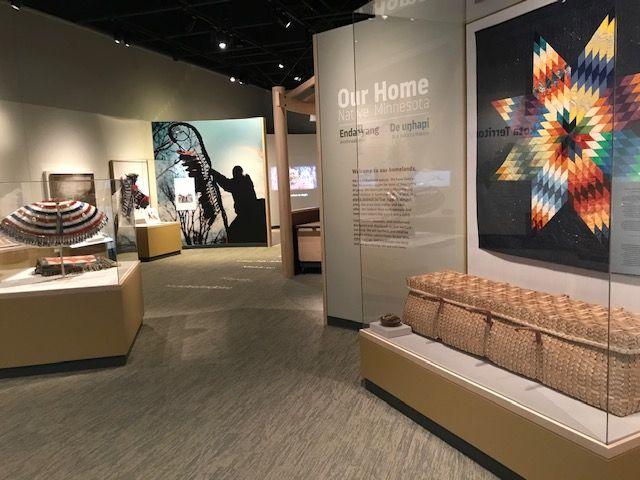 [Speaker Notes: Permanent and borrowed collections objects are also found in our exhibits. These are all places where we must consider special security and environmental systems.]
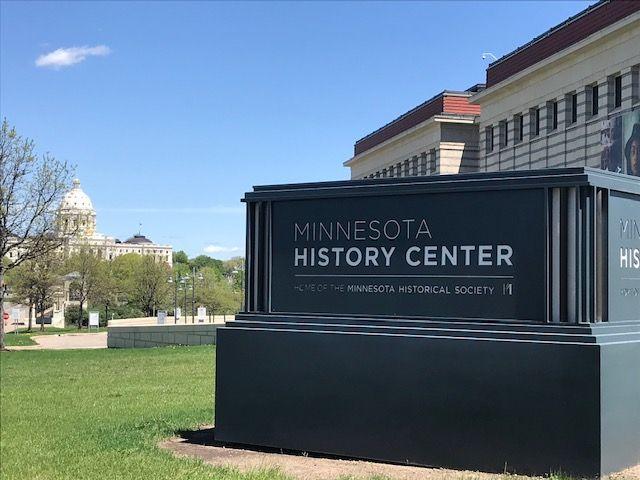 [Speaker Notes: MNHS collections are encyclopedic and voluminous. Although the historical society maintains 26 sites throughout Minnesota, most collections are stored and accessed at the Minnesota History Center. The History Center sits within the state capitol complex grounds. We are a private not for profit that has a unique partnership with the state. The History Center is a state building that the historical society leases. The lease agreement includes a state patrol security presence and maintenance staff. The MNHS building and security management team does not direct the work of security or physical plant maintenance. Security and maintenance staff have 24/7 building access and control their own schedules. Communication between the two entities is a challenge. As you can see in this photo, the MN History Center is in very close proximity to the State Capitol building…]
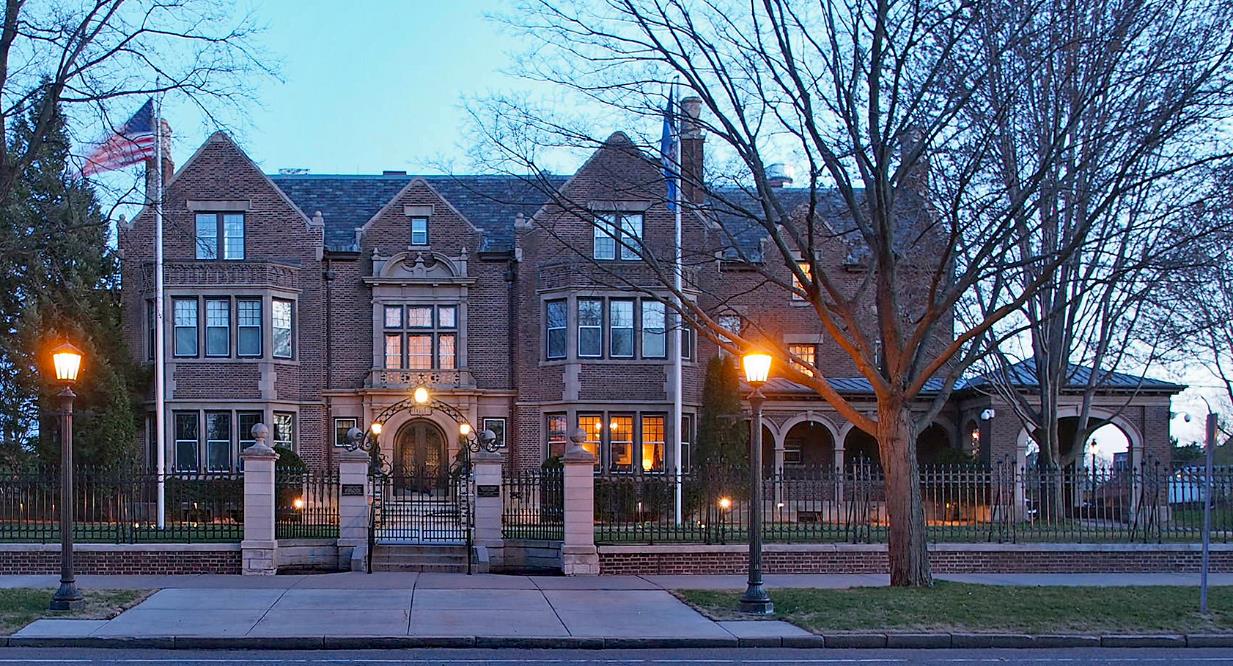 [Speaker Notes: …and is on a main avenue connecting the capitol with the governor’s residence – only a few miles away. The location of the History Center is key to understanding the events of and responses to the Summer 2020.]
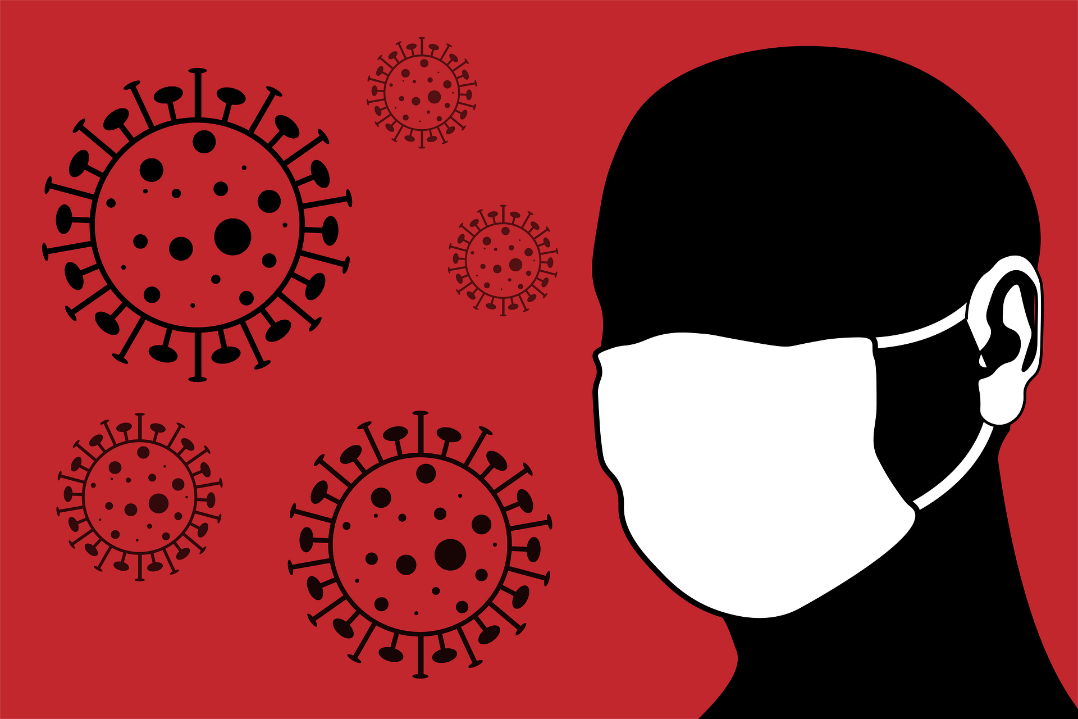 March, 2020
[Speaker Notes: On Friday, March 13 MN Governor Walz issued executive order 20-20 ordering non-essential Minnesotan’s to stay home due to the increasing COVID-19 cases. On Sunday, March 15. MNHS administration issued orders for staff to work from home. Over the next several weeks, MNHS administrators created and initiated a continuity of operations plan determining essential work and essential rolls. History Center access was restricted to a handful of staff. We are very fortunate that Collections management was determined to play an essential function in continuity of operations. We asked for continued building access and were allowed special permission to enter the building daily for collections inspection rounds.]
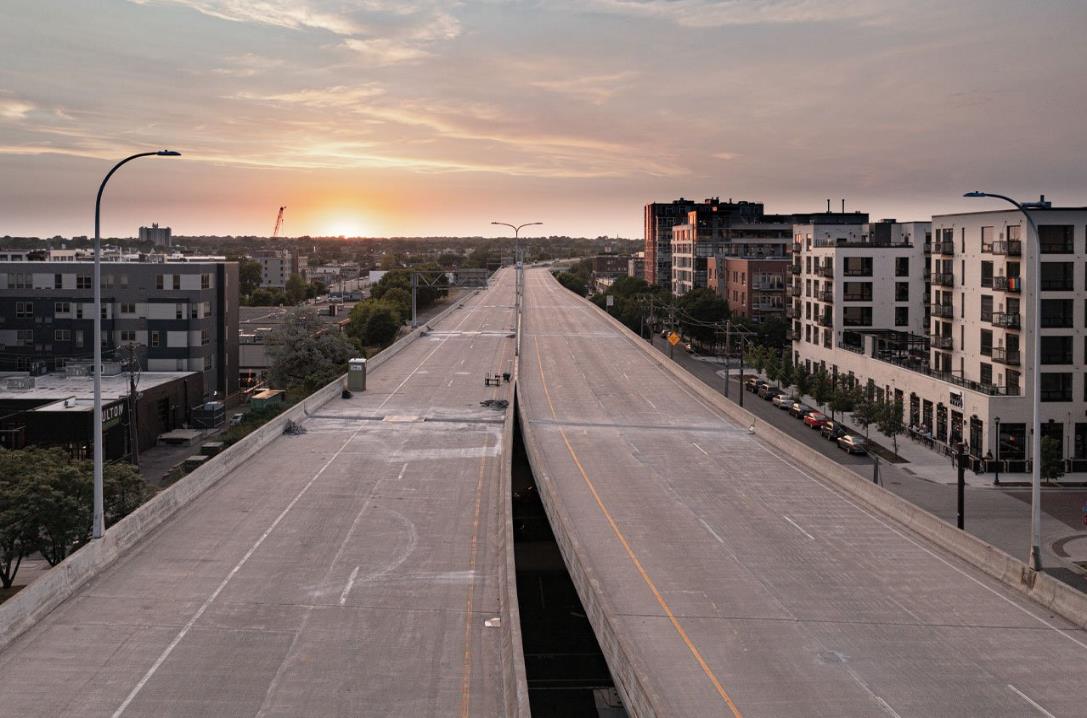 [Speaker Notes: And most everyone else worked from home.]
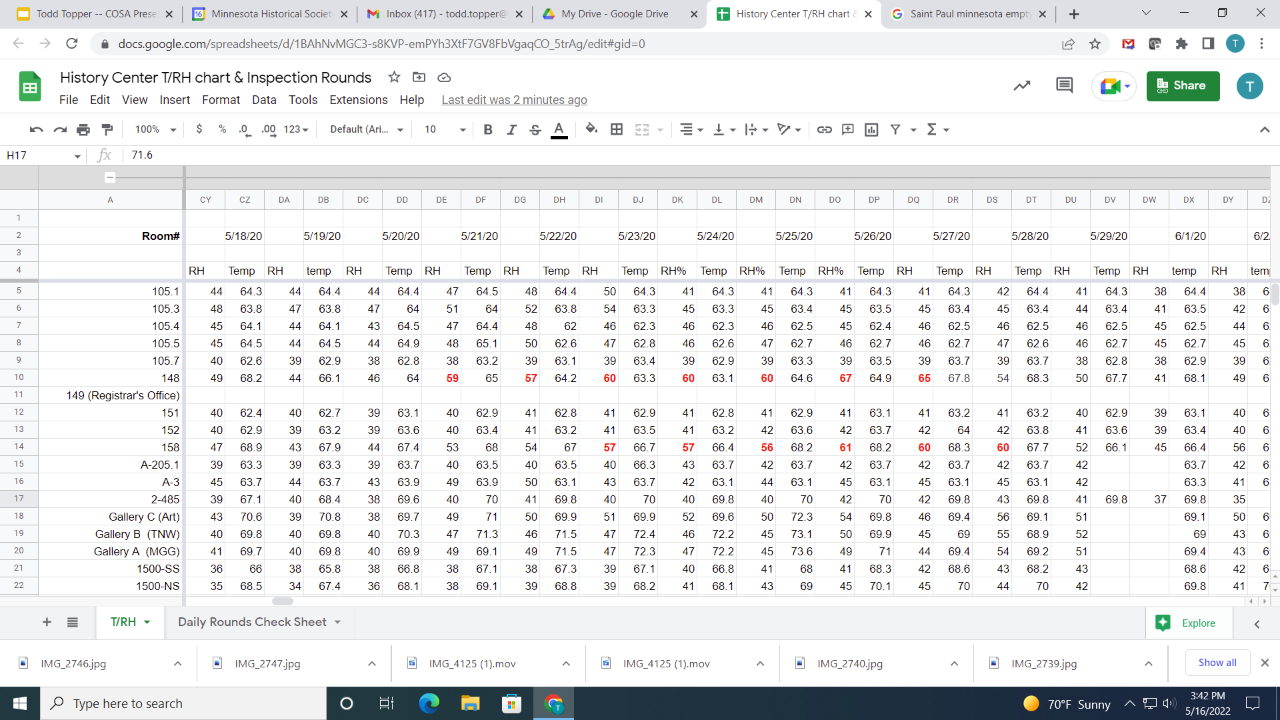 [Speaker Notes: For daily inspection rounds, Collections Management staff created a standardized list of all areas within the history center and off-site storage. We payed attention to room environment, security and systems anomalies (such as pipe leaks, smells, pests etc) We created this spreadsheet to record and track temperature, relative humidity and to note anything out of the ordinary. Notice the numbers in red indicating a troublesome trend in relative humidity. Daily Inspection rounds were rotated between staff every day including holidays.]
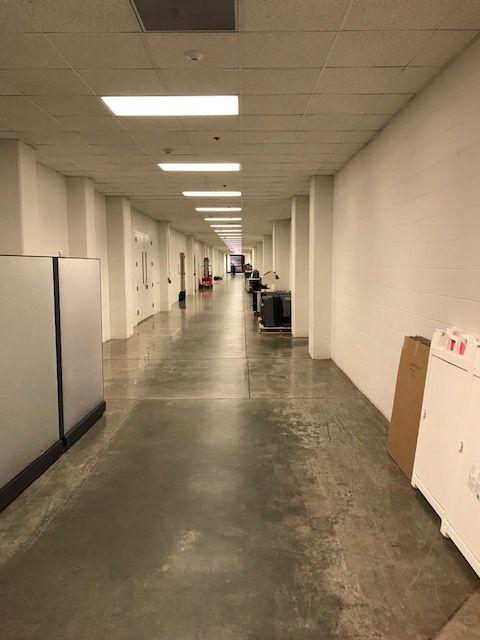 [Speaker Notes: This system of room inspections continued through March, April, and May with myself and the collections manager alone.. The state shut down created a fiscal emergency for the MN Historical Society. Of the approximately 700 employees on payroll, approximately 40 were determined “essential” to business continuity. The rest were furloughed on May16. Layoffs representing a 40% reduction in staff occurred in mid July. Events in the Twin Cities over the course of the Summer prompted administration to bring some staff out of furlough status and were allowed to enter the building. We added a collections associate to the building inspection rounds schedule.]
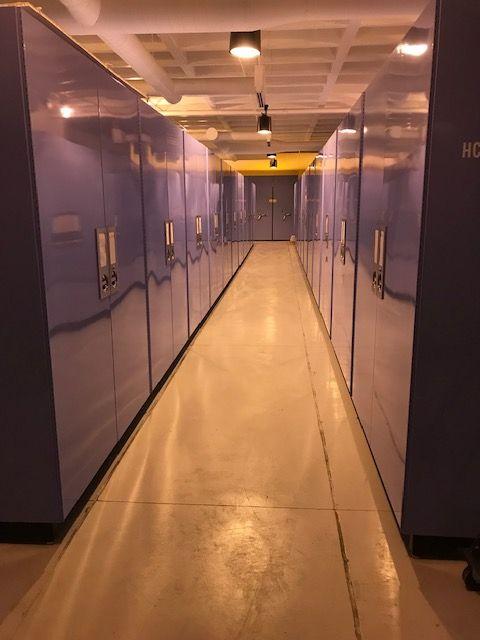 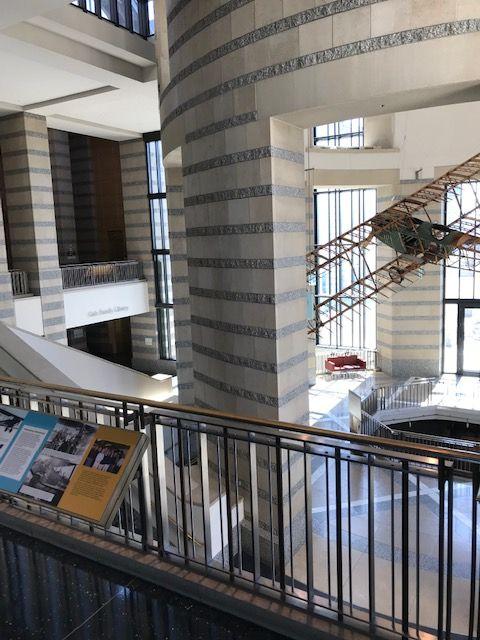 [Speaker Notes: …400,000sqft of mostly empty building. Later there would be scores of contractors working on restrooms, doors, and outside projects]
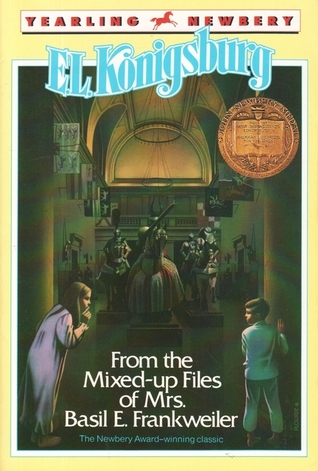 [Speaker Notes: From the Mixed-up Files of Mrs. Basil E. Frankweiler. Two runaways who hid out in the Metropolitan Museum of Art. If you read this book when you were a kid, you may understand how odd it was to be the only person in an enormous museum building.]
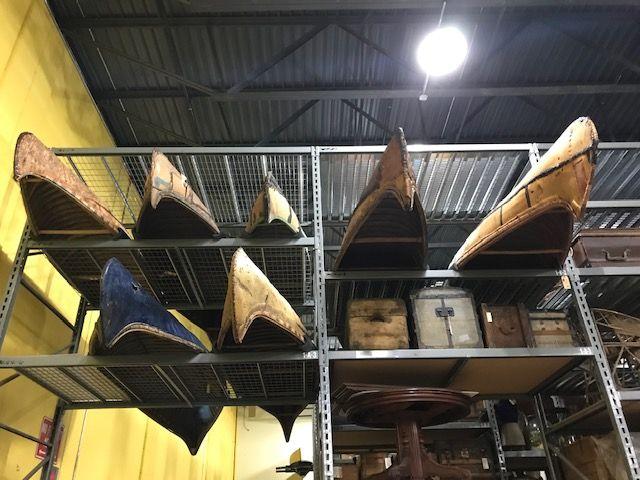 [Speaker Notes: We would also inspect off site storage. A cavernous building in a sketchy neighborhood. We watched out for water leaks, pest activity, and vandals. Small roof leaks, trash dumping and tagging were problems at this site.]
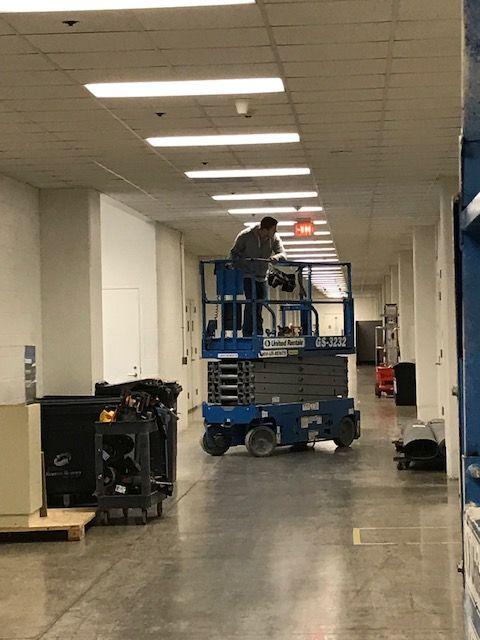 [Speaker Notes: We quickly learned that although History Center staff were required to telework, state facilities staff and contractors were still coming in. They were considered essential staff and continue their preventative maintenance and capital projects. There were many scheduled projects – such as the construction of two sets of rest rooms adjacent to exhibit galleries. There were also several ad hoc projects.]
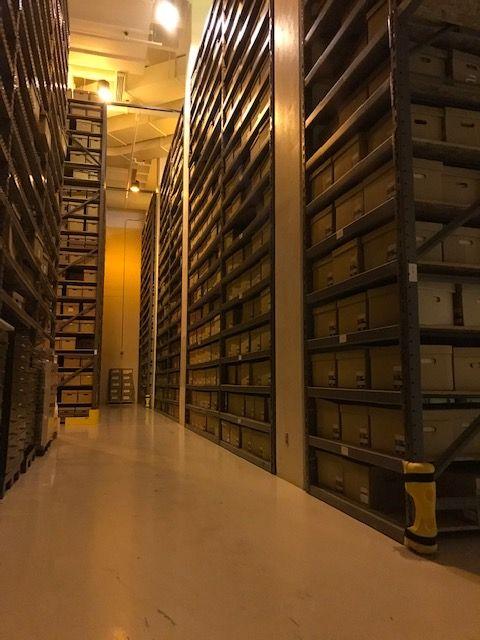 [Speaker Notes: For example the HVAC room behind this storage vault was scheduled  to receive several pallets of special filter replacement right after the stay at home order. This was going to happen regardless of a collections, library, or archives staff presence.]
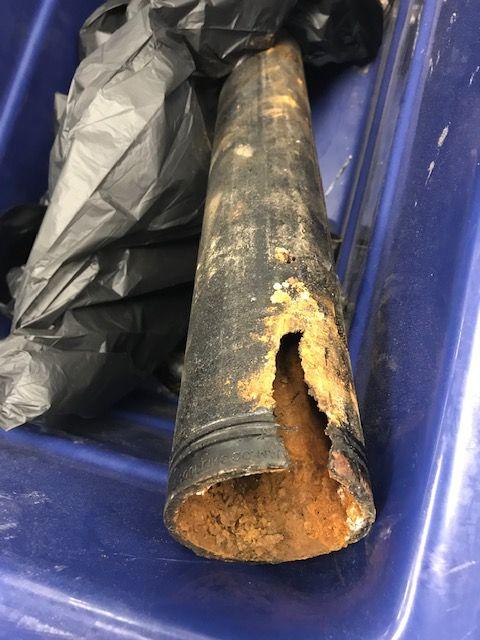 [Speaker Notes: During our rounds, we discovered leaking pipes in our archives processing suite located directly below the cafe dishroom. This leak was found in June during one of our walk throughs. Four minor leaks in total were discovered that Summer and Fall.]
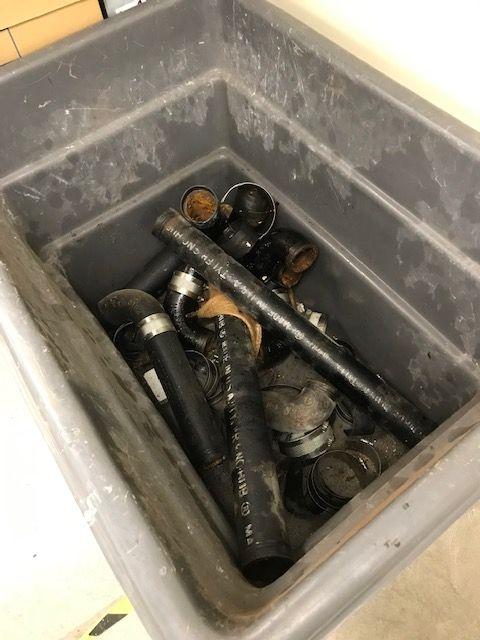 [Speaker Notes: The pipe replacement project started with a leaking pipe and continues today as a nearly full system replacement in this area.]
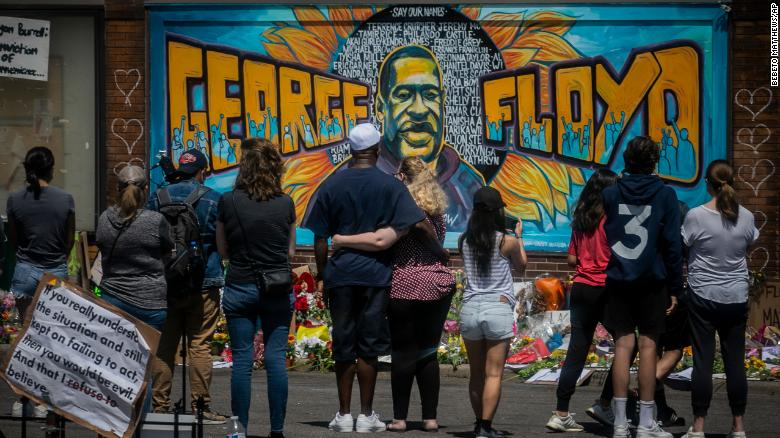 [Speaker Notes: Meanwhile…on Memorial Day George Floyd was murdered in South Minneapolis.]
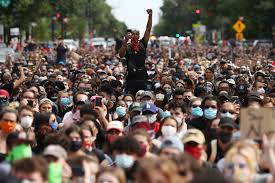 [Speaker Notes: Protests began the next day]
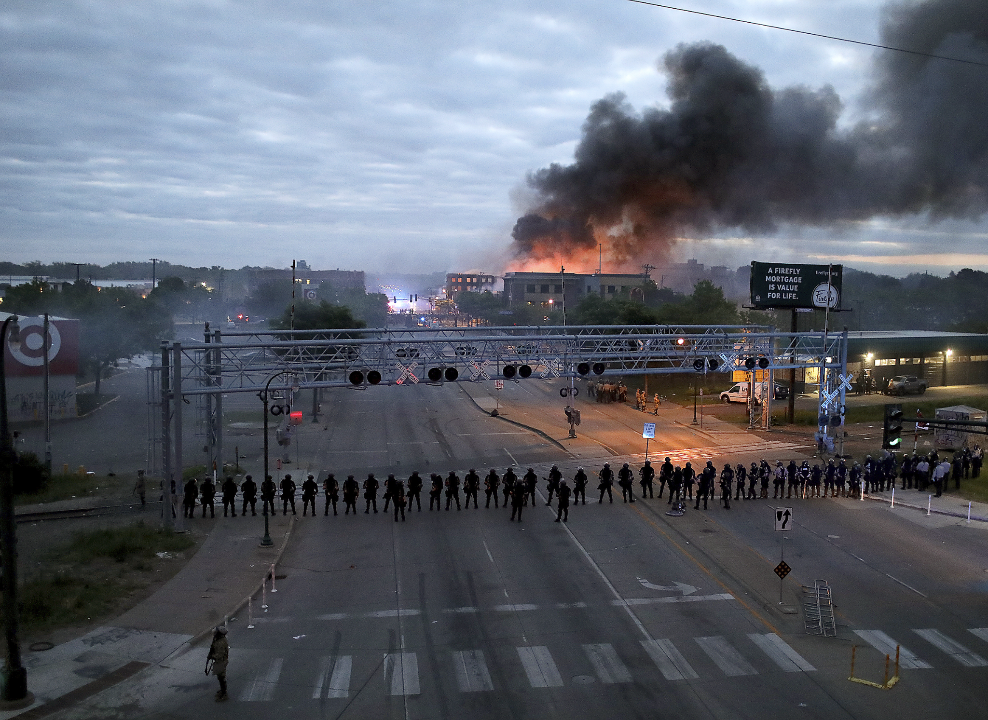 [Speaker Notes: Three days later; protest turned to riot along a five mile stretch of Lake street and surrounding blocks. This scene is about seven miles from the History Center. We could smell the smoke of the burning buildings.]
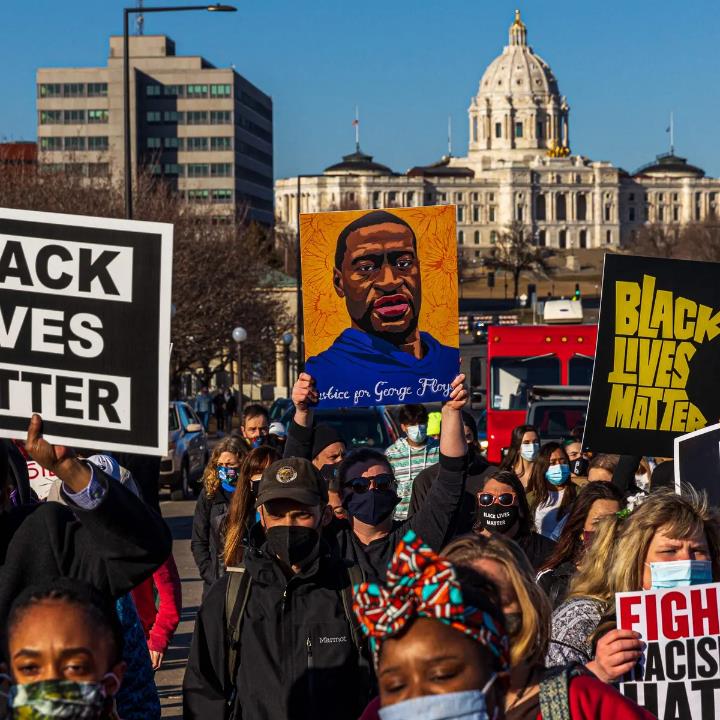 [Speaker Notes: Protest marches continued the rest of the Year from the state capitol, walking past the History Center…]
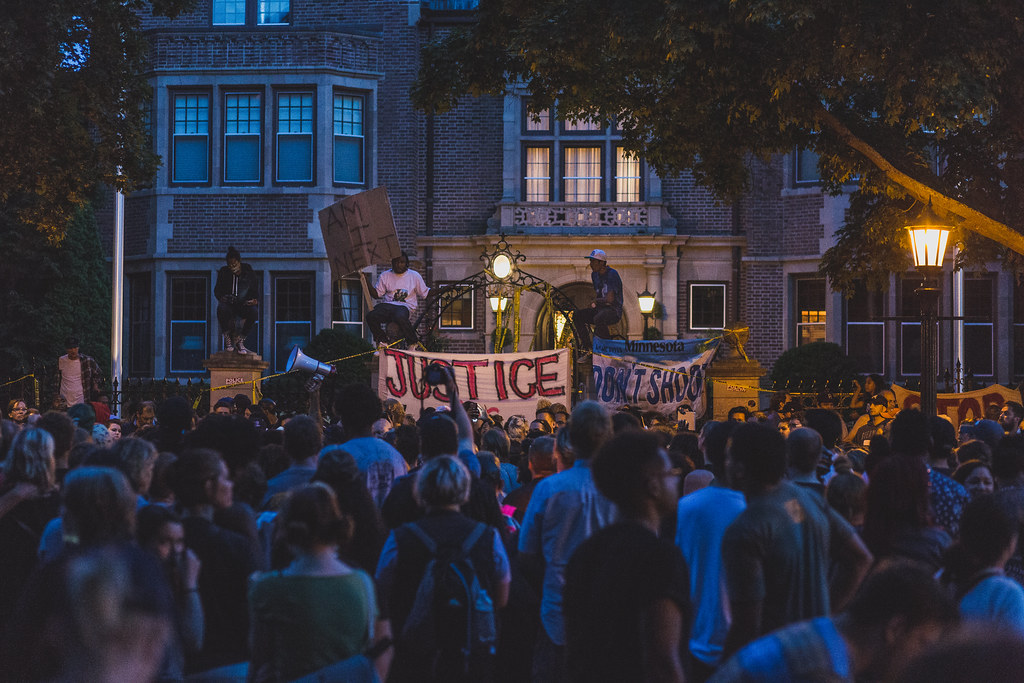 [Speaker Notes: …and on to the governor’s residence]
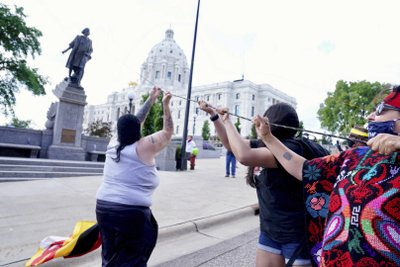 [Speaker Notes: In July, the Christopher Columbus statue on the front plaza of the capitol building was toppled as a symbol of colonization and indiginous suppression. There was at least one instance when on site History Center staff and contractors were asked to leave early due to potentially violent protests.]
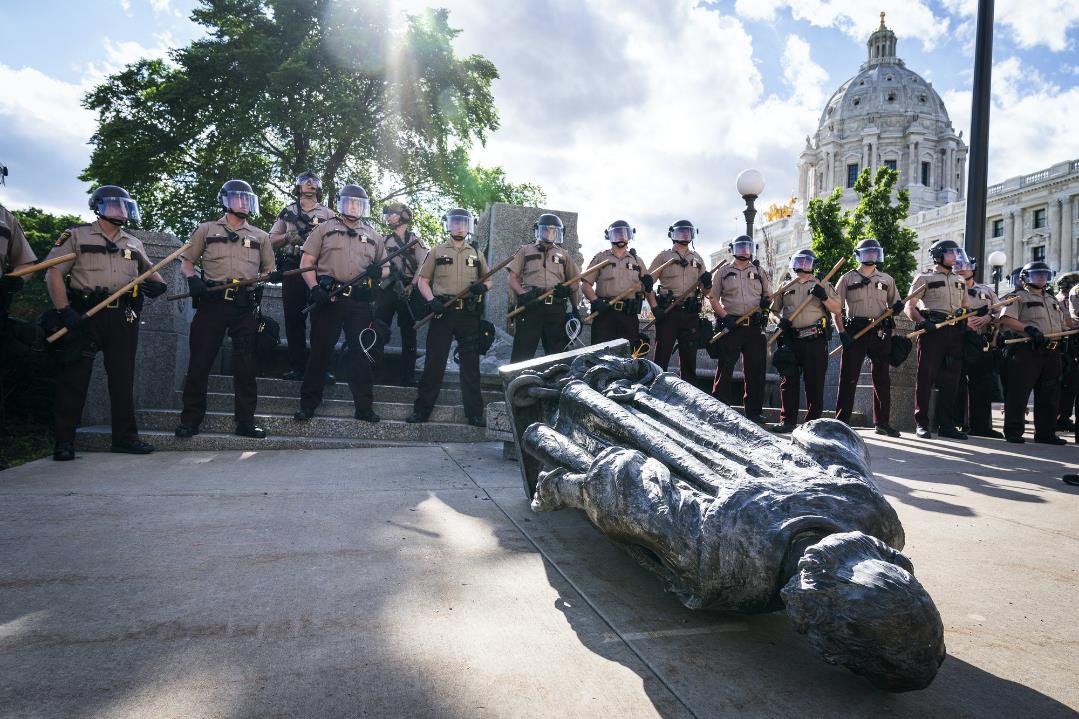 [Speaker Notes: Our objects conservator was brought back from furlough to consult on the various damaged monuments on the capitol complex.]
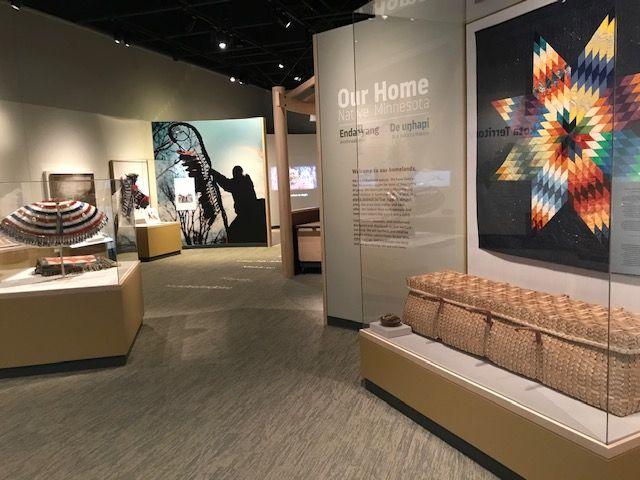 [Speaker Notes: Fears of violent protest and vandalism based on what we saw locally and at institutions across the country prompted us to create an ad hoc artifact evacuation plan for the galleries. At the request of lenders, a few borrowed objects were removed from display and secured.]
InI2020 Summarymmer In 2020Take Aways
The routine of daily inspections allowed us to notice patterns within…
the history center security presence
the history center facilities and maintenance staff 
the homeless encampment presence…and random people
indoor temperature and relative humidity vs outdoor environment
locked and unlocked doors
sounds and smells
of pest activity (or its absence)
For example, drain fly issues in unused kitchen sinks
A drop in mouse activity
2) 	We created an “unexpected closure” section of the emergency preparedness and response plan.
3)	We developed a closer working relationship with our facilities department.
Today
We are still adjusting to a hybrid work environment and staff reductions 
The History Center is only open to in-person visits Thursday through Sunday
The Gale Research Library is only open Thursday through Saturday
Certain collections work is sidelined or distributed among remaining staff
The necessity for virtual communication continues
Hybrid work environment and COVID quarentining means fewer staff onsite to notice potential problems and monitor contractor activities
Routine collections area monitoring and communication continues on a reduced basis. This is the most meaningful, impactful, and long lasting change to come out of this pandemic and social upheaval period.
Questions and Comments
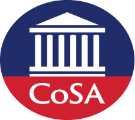 Upcoming CoSA-NARA Webinars
June 23 -  Reparative Description at NARA and at the Alabama Department of History and the North Carolina State Archives

To register:
https://www.statearchivists.org/programs-education/cosa-webinars


Watch for an “In Conversation with…” on Reparative Description!
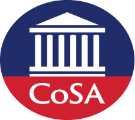 May 26, 2022
Upcoming SERI Webinars
June 7 - Focus Group: Automating Records Preservation in a Microsoft 365 World

June 22 - Archive/IT Coordination and Communication

To register:
https://us02web.zoom.us/meeting/register/tZYsde-qpjoqH9xwnKYrc7lJdTCcJOR2cn84
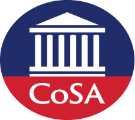 May 26, 2022
Contact Us
CoSA Websitehttp://www.statearchivists.org

CoSA Resource Centerhttps://www.statearchivists.org/research-resources/resource-center
CoSA Twitter Handle@StateArchivists

CoSA Facebook Pagewww.facebook.com/CouncilOfStateArchivists

CoSA You Tube https://www.youtube.com/user/StateArchivists/
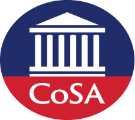 Sponsors and Funders
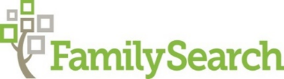 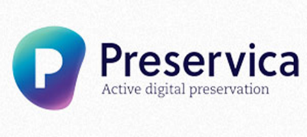 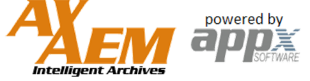 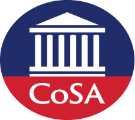 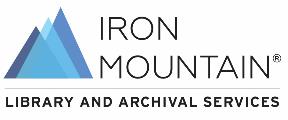 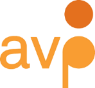 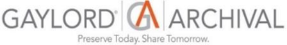 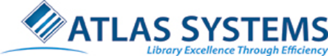 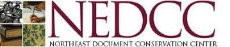 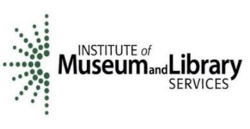 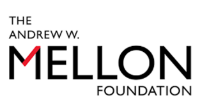 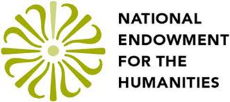 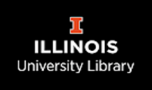 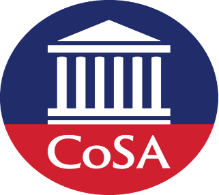 Webinar Evaluation
We really do appreciate your feedback!

We hope you will take a few minutes to respond to the questions to help us plan future webinars!
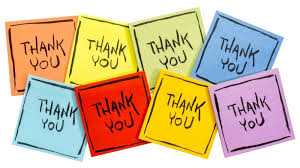